Figure 9. EOF1s that exhibit bottom intensification, both with PEV1=0.70. The example at left is from the north-east ...
Dyn Stat Clim Syst, Volume 1, Issue 1, 2016, dzw001, https://doi.org/10.1093/climsys/dzw001
The content of this slide may be subject to copyright: please see the slide notes for details.
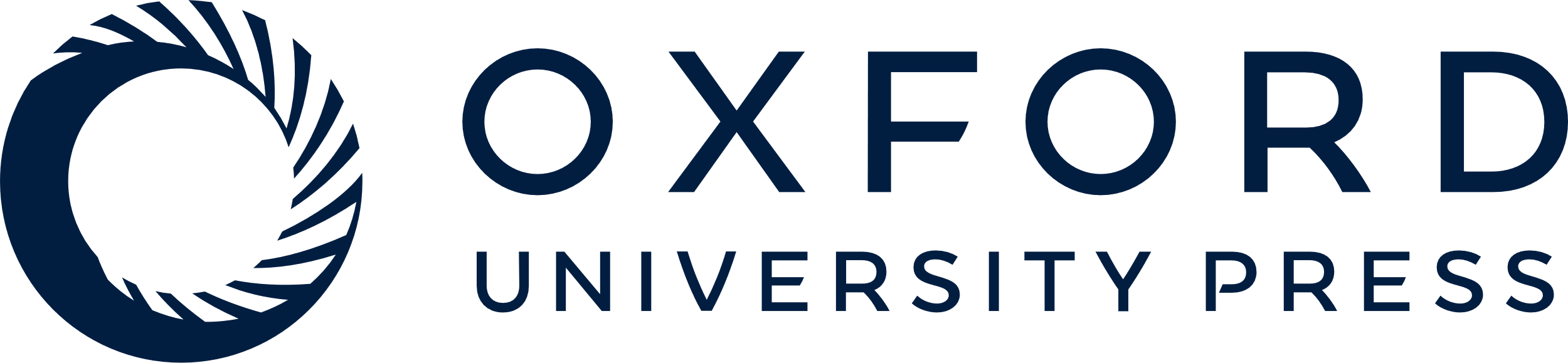 [Speaker Notes: Figure 9. EOF1s that exhibit bottom intensification, both with PEV1=0.70. The example at left is from the north-east Pacific and the one on the right is from the Caribbean, and both involve the meridional velocity. All moorings with similar behaviour are indicated in the map at right. The panel at bottom right again shows the residual variance between with the flat and rough bottom BC1s.


Unless provided in the caption above, the following copyright applies to the content of this slide: © The Author 2016. Published by Oxford University Press.This is an Open Access article distributed under the terms of the Creative Commons Attribution Non-Commercial License (http://creativecommons.org/licenses/by-nc/4.0/), which permits non-commercial re-use, distribution, and reproduction in any medium, provided the original work is properly cited. For commercial re-use, please contact journals.permissions@oup.com]